MA/CSSE 473 Day 03
Asymptotics

A Closer Look at Arithmetic
With another student, try to write a precise, formal  definition of  “t(n) is in O(g(n))”
Day 3
Student questions
Course policies?
HW assignments?
Anything else?
The two “early course” threads (review, arithmetic)
Review of asymptotic notation
Finish the Fibonacci discussion (efficiently compute powers of a matrix)
Addition and multiplication algorithms
Two threads in lectures
Each day at the beginning of the course
Some review
Continue with discussion of  efficiency of Fibonacci and arithmetic.Review thread for today:Asymptotics (O, Ѳ, Ω)Mostly a recap of my 230 lecture on same topic.I
Rapid-fire Review: Definitions of O, Ѳ, Ω
I will re-use many of my slides from CSSE 230
Some of the pictures are from the Weiss book.
And some pictures are Levitin's.
A very similar presentation appears in Levitin, section 2.2
Since this is review, we will move much faster than in 230
[Speaker Notes: Q1]
Asymptotic Analysis
We usually only care what happens when N (the size of a problem's input) gets to be large
Is the runtime linear?  quadratic?  exponential?  etc.
Asymptotic order of growth
Informal definitions 
A way of comparing functions that ignores constant factors and small input sizes
O(g(n)): the class of functions t(n) that grow no faster than some constant times g(n)
Θ(g(n)): the class of functions t(n) that grow at the same rate as g(n)
Ω(g(n)): the class of functions t(n) that grow at least as fast as some constant times g(n)
Formal Definition
We will write a precise formal definition of "t(n)O(g(n))"
This is one thing that students in 473 should soon be able to write from memory…
… and also understand it, of course!
[Speaker Notes: There exist constants n0 and c such that whenever n>=n0, t(n) <= c*g(n).]
Big-oh (a.k.a. Big O)
Prove a Big O Property
For any function g(n), O(g(n)) is a set of  functions
We say that t(n) O(g(n)) iff there exist two non-negative constants c and n0 such that for all n  n0,  t(n)  c g(n) 
Rewrite using  and  notation
Use the formal definition to prove: If f(n)O(g(n)) and t(n)O(g(n)),    then f(n)+t(n)O(g(n))
[Speaker Notes: There are constants c1 ansd n1 such that …
There are constants c2 and n2 such that …

How to choose the n0 and c?
N0 = max(n1, n2).   c = c1 + c2]
Answer (Summer Only)
Recall: t(n) O(g(n)) iff there exist two positive constants c and n0 such that for all n  n0,  t(n)  c g(n) 
If f(n)O(g(n)) and t(n)O(g(n)), then f(n)+t(n)O(g(n)) 
Proof By definition, there are constants c1, c2, n1, n2, such that for all n  n1,  f(n)  c1 g(n) , and for all n  n2,  t(n)  c2 g(n).  Let n0 = max(n1, n2), and let  c = c1 + c2. Then for any n  n1,  f(n)+t(n)  c1 g(n)  + c2 g(n) = c g(n).
Big-omega
Big-theta
Big O examples
All that we must do to prove that t(n) is O(g(n)) is produce a pair of numbers c and n0 that work for that case.
t(n) = n, g(n) = n2.
t(n) = n, g(n) = 3n.
t(n) = n + 12, g(n) = n.     We can choose c =3 and n0 = 6, or c = 4 and n0 = 4.
t(n) = n + sin(n)
t(n) = n2 + sqrt(n)
In CSSE 230, we do these in great detail in class. 
In 473, I say, "work on them if you need review/practice", and I give you a few possible answers on the next slide.
Answers to examples
For this discussion, assume that all functions have non-negative values, and that we only care about n≥0.For any function g(n), O(g(n)) is a set of  functions We say that a function f(n) is (in) O(g(n)) if there exist two positive constants c and n0 such that for all  n n0,  f(n) c g(n). 
So all we must do to prove that f(n) is O(g(n)) is produce two such constants.
f(n) = n + 12, g(n) = ???.     
g(n) = n. Then c =3 and n0 = 6, or c = 4 and n0 = 4, etc.
f(n) = n + sin(n): g(n) = n, c = 2, n0 = 1
f(n) = n2 + sqrt(n): g(n) = n2, c=2, n0 = 1
[Speaker Notes: This is a hidden slide]
Limits and asymptotics
Consider the limit
What does it say about asymptotics if this limit is zero, nonzero, infinite?
We could say that knowing the limit is a sufficient but not necessary condition for recognizing big-oh relationships.
It will be useful for many examples in this course.
 Challenge:  Use the formal definition of limit and the formal definition of big-oh to prove these properties.
Apply this limit property to the following pairs of functions
N and N2 
N2 + 3N + 2 and N2
N + sin(N) and N 
log N and N  
N log N and N2
Na and aN  (a >1)
aN and bN  (a < b)
logaN and logbN  (a < b)
N! and NN
[Speaker Notes: I did only #2, 4, 7,  and 8 in class:

2:  Divide top and bottom by N^2
4. l'Hopital's rule
(a/b)^n
Rewrite log[b]N in terms of log[a]n]
Big-Oh Style
Give tightest bound you can
Saying that  3N+2  O(N3) is true, but not as useful as saying it’s O(N)   [What about Θ(N3) ?]
Simplify:
You could say:
3n+2  O(5n-3log(n) + 17)
and it would be technically correct…
But 3n+2 O(n) is better.

true or false?  3n+2  O(n3)
Interlude
If you have been procrastinating on HW1, this is your last chance.  Good luck!
Back to our arithmetic thread
More efficient Fibonacci algorithm?
Let X be the matrix
Then 

 also
How many additions and multiplications of numbers are needed to compute the product of two 2x2 matrices?
If n = 2k, how many matrix multiplications does it take to compute Xn?
What if n is not a power of 2?
Implement it with a partner (details on next slide)
Then we will analyze it
But there is a catch!
[Speaker Notes: The file fib3.py has the solution, and fib3-incomplete.py has it partially completed.  
Solution for matrix_power:

def matrix_power(m, n):
    result = identity_matrix
    power = x
    while n > 0:
        if n % 2 == 1:
            result = matrix_multiply(result, power)
        power = matrix_multiply(power, power)
 #       print "In loop:", n, power, result
        n = n /2
    return result]
identity_matrix = [[1,0],[0,1]] #a constant
x = [[0,1],[1,1]]               #another constant

def matrix_multiply(a, b): #why not do loops?
    return [[a[0][0]*b[0][0] + a[0][1]*b[1][0],
             a[0][0]*b[0][1] + a[0][1]*b[1][1]],
            [a[1][0]*b[0][0] + a[1][1]*b[1][0],
             a[1][0]*b[0][1] + a[1][1]*b[1][1]]]
    
def matrix_power(m, n):  #efficiently calculate mn
    result = identity_matrix
    # Fill in the details
    
    
    
    
    
    return result

    
def fib (n) :
    return matrix_power(x, n)[0][1] 
    
# Test code 
print ([fib(i) for i in range(11)])
[Speaker Notes: The file fib3.py has the solution, and fib3-incomplete.py has it partially completed.  
Solution for matrix_power:

def matrix_power(m, n):
    result = identity_matrix
    power = x
    while n > 0:
        if n % 2 == 1:
            result = matrix_multiply(result, power)
        power = matrix_multiply(power, power)
 #       print "In loop:", n, power, result
        n = n /2
    return result]
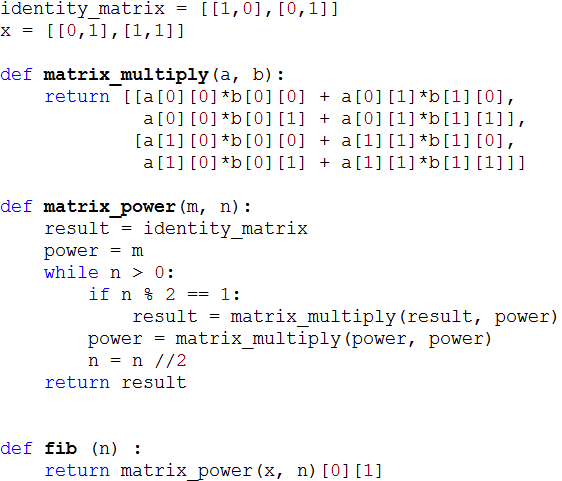 Why so complicated?
Why not just use the formula that you probably proved by induction in CSSE 230* to calculate F(N)?


*See Weiss, exercise 7.8For review, this proof is part of HW1.
[Speaker Notes: Because we'd have to use decimal approximation of the square roots, and that would be very messy.  More so than the matrix version.]
Can we do better than O(k2)?
Is there an algorithm for multiplying two k-bit numbers in time that is less than O(k2)?
Basis: A discovery of Carl Gauss (1777-1855)
Multiplying complex numbers:
(a + bi)(c+di) = ac – bd + (bc + ad)i
Needs four real-number multiplications and three additions
But bc + ad = (a+b)(c+d) – ac –bd
And we have already computed ac and bd when we computed the real part of the product!
Thus we can do the original product with 3 multiplications and 5 additions 
Additions are so much faster than multiplications that we can essentially ignore them.
A little savings, but not a big deal until applied recursively!
Code for Gauss-based Algorithm
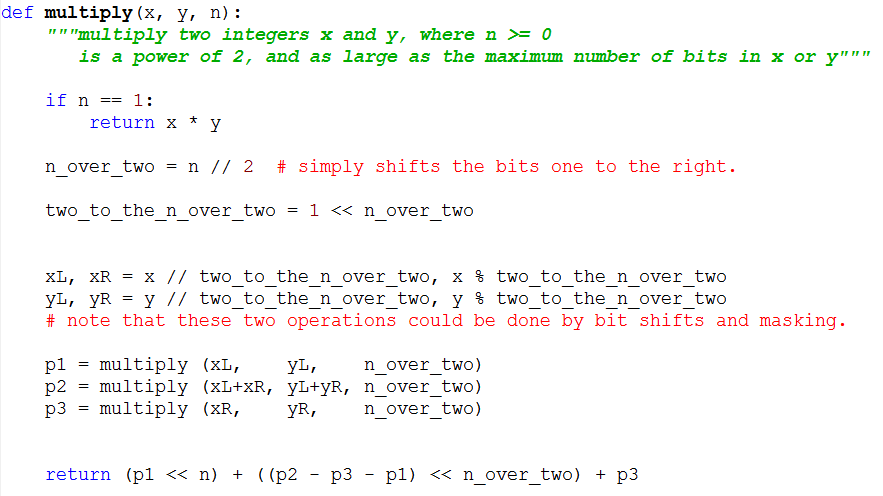 Is this really a lot faster?
Standard multiplication: Ѳ(k2)
Divide and conquer with Gauss trick: Ѳ(k1.59)
Write and solve the recurrence
But there is a lot of additional overhead with Gauss, so standard multiplication is faster for small values of n.
In reality we would not let therecursion go down to the single bit level, but only down to the number of bits that our machine can multiply in hardware without overflow.
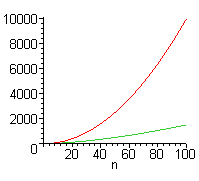 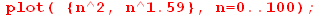 [Speaker Notes: Do and solve the recurrence:

T(k) = 3 T(k/2) + (n)

In Master theorem, a = 3, b = 2, k = 1.
So we have the third case:  T(N) = (k ^ log[2]3),
Which is approximately n ^ 1.59.]